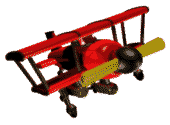 Я еще не устал удивлятьсяЧудесам, что есть на земле,Телевизору, голосу рации,Вентилятору на столе.Ток по проволоке струится,Спутник мчится по небесам.Человеку стоит дивитьсяЧеловеческим чудесам…
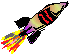 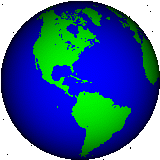 Домашнее задание
Параграф 22. Задания на выбор: упражнение 7 или задания в рабочей тетради.
 
Исследование: «Плотность веществ на Земле и планетах солнечной системы» 
(возможная форма: презентация, таблица, доклад)